Ф.И.О. докладчика
Должность

ХХХХХ_ХХХХХХХХ@XXXXX.UA
тел.: +38 XXX XXX XX XX ext. ХХХ
моб.: +38 0XX XXX XX XX
Skype: ХХХХХХХХХХХХ 
URL: www.XXXX.ua
AVer VC520
Конференцкамера
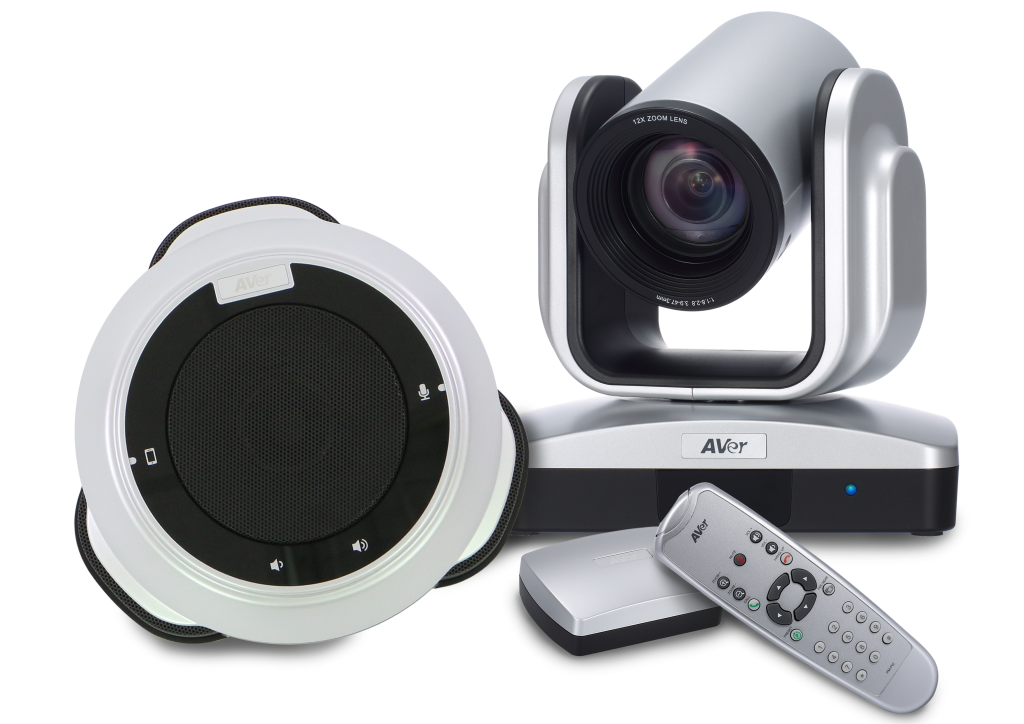 Released by SOU PMK | AVer Information Inc. | www.aver.com | 2015  September
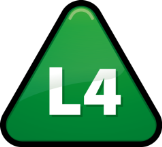 Approved for external release
Тенденции рынка: Наиболее рентабельные
Компании ищут более рентабельные видеорешения для снижения расходов на инфраструктуру.
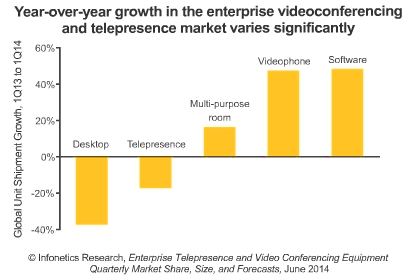 16%
44%
18%
Source: 2014 Infonetics Research
* Group Video Conferencing System также называемые многоцелевыми или комнатными.
Тенденции рынка: Доля программного продукта растет
С 2013 по 2014 год видеоконференция на основе программного обеспечения значительно возрастает. 
Переход от аппаратного обеспечения к программному помогает сократить расходы и увеличить количество пользователей.
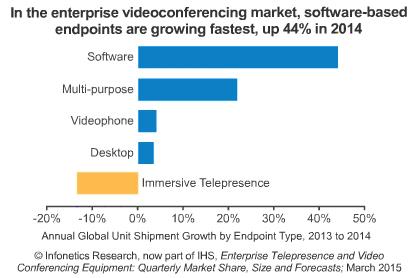 44%
Source: 2014 Infonetics Research
Почему конференц-камера?
55 миллионов конференц-залов по всему миру. 
Количество малых и средних конференц-залов увеличатся на 48% и 41%, больших комнат на 27%
Следующие 12-24 месяца, доля веб-камер и развертывание ПК в небольших конференц-залах вырастет на 96%
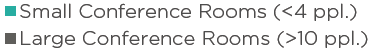 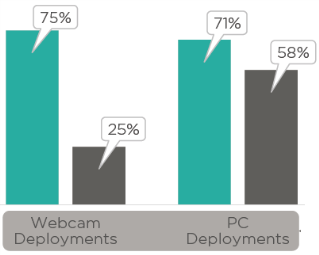 Source: Wainhouse Research 2013, and Highfive and Bluejeans 2015
Что такое конференц-камера AVer VC520?
AVer VC520 - это самая профессиональная камера для видеосвязи для небольших, средних и больших конференц-залов.
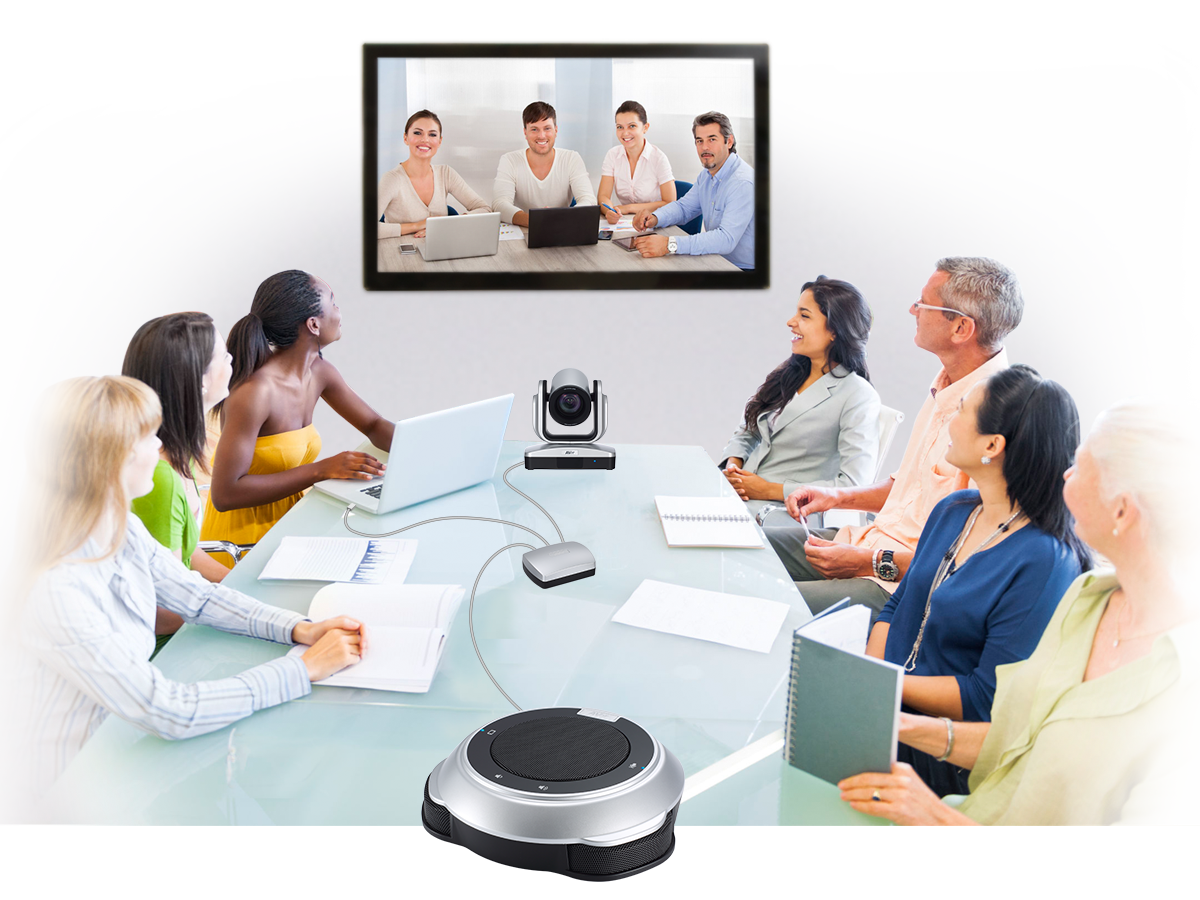 Почему VC520?
Экстрим
Просмотр & Прослушивание
Опыт
Мировой уровень                 3 года гарантии
Легкость
Plug-and-Play
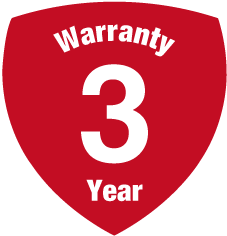 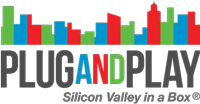 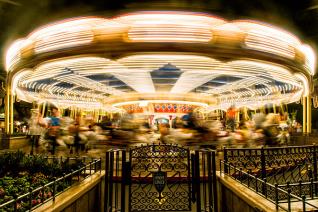 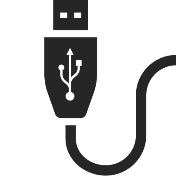 VC520 включает …
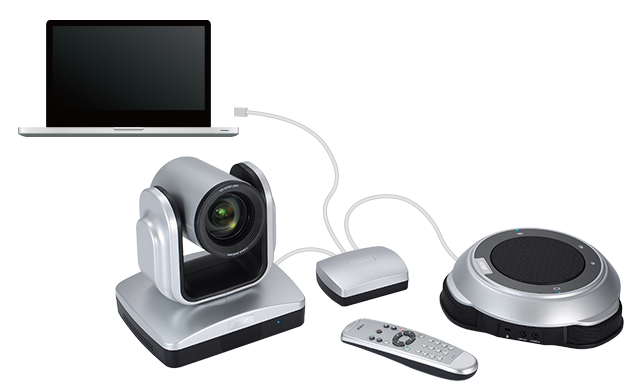 2. Хаб
4.
Колонка с встроенным микрофоном
1.
12X Оптическая PTZ камера
3. 
Пульт дистанционного управления
Plug-and-play
Просто подключите USB-разъем VC520 к ноутбуку / настольному компьютеру и наслаждайтесь видеоконференциями в режиме реального времени.
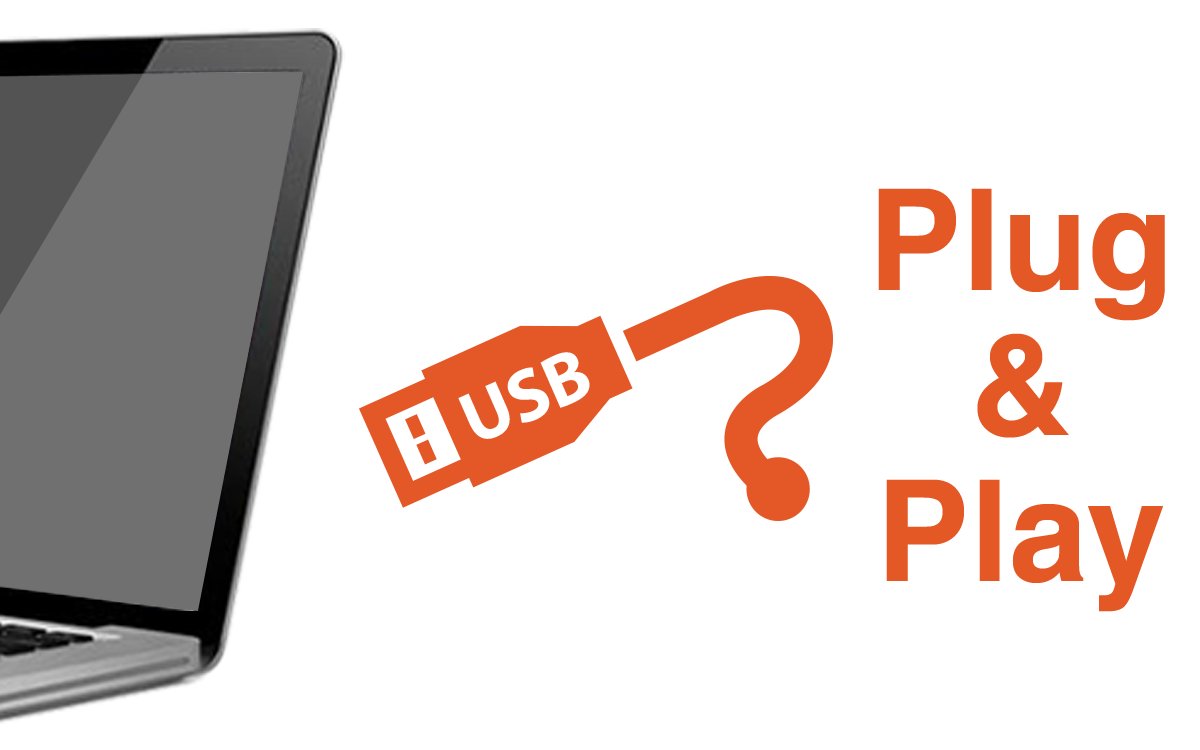 Мощная камера
Камера PTZ с 12-кратным оптическим зумом обеспечивает непревзойденно плавную и реалистичную работу с конференц-технологиями без  потери деталей.
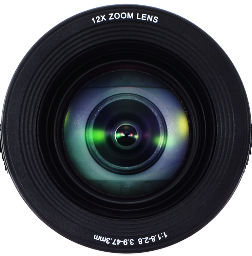 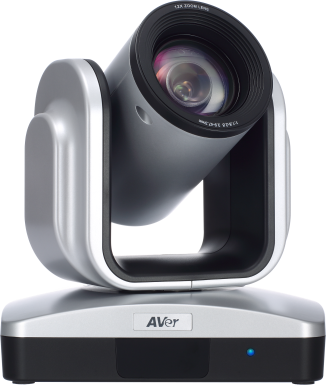 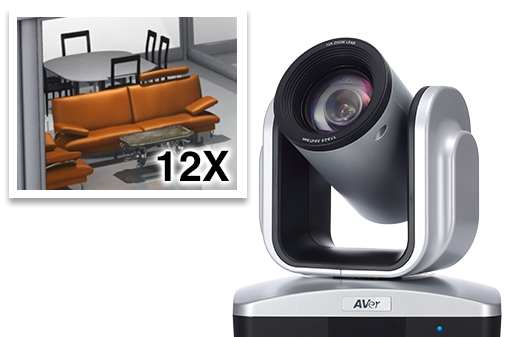 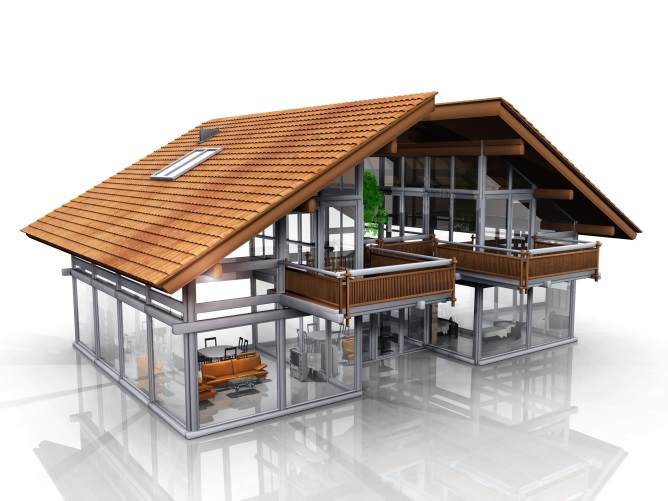 Разрешение Full HD 1080p
Наслаждайтесь реалистичными, кристально-чистыми изображением людей и объектов по ту сторону монитора. Размытость изображения отсутствует.
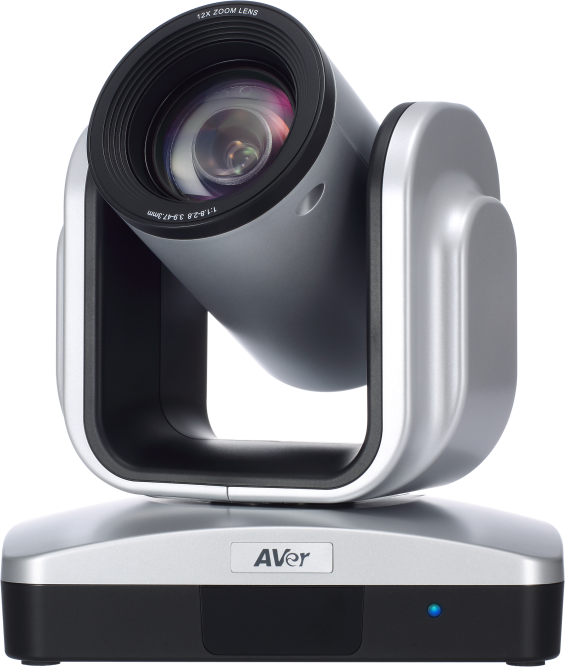 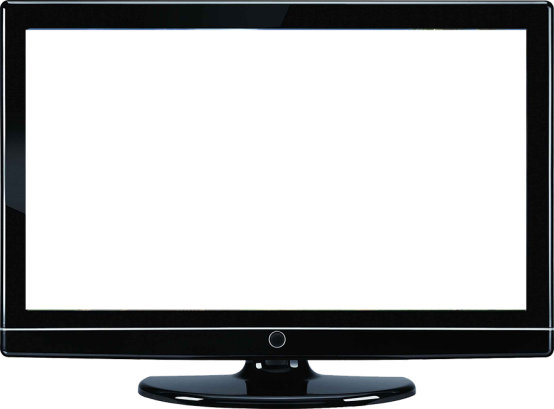 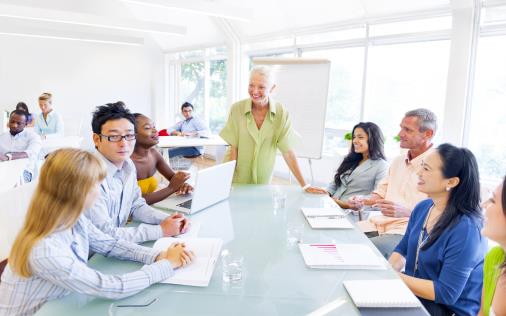 Громкоговоритель
Громкоговоритель VC520 сочетает в себе 10 Вт динамик и 3 встроенных направленных микрофона, а также с возможность расширения для больших комнат.
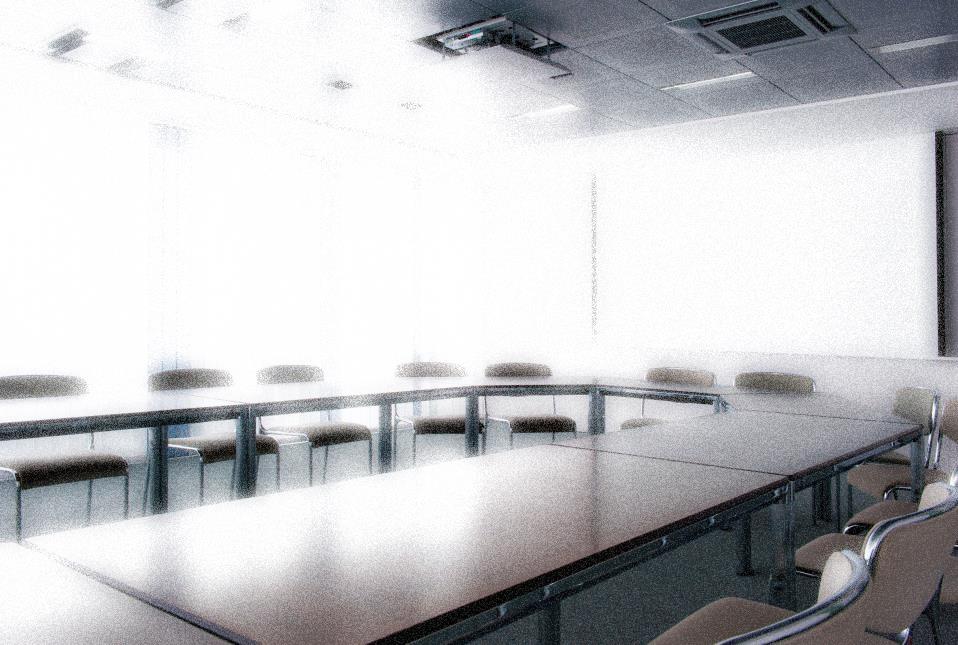 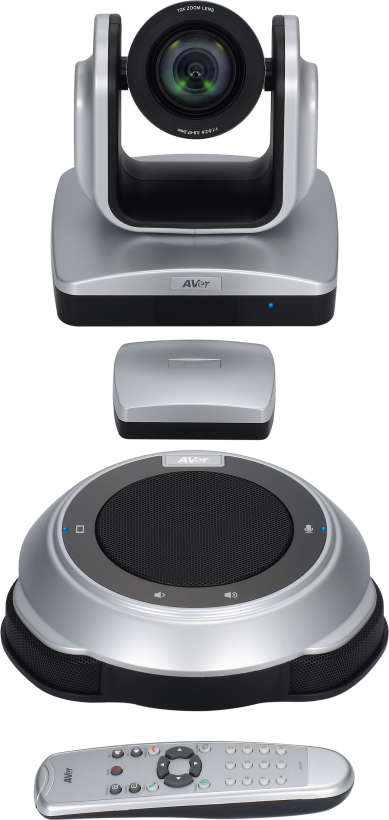 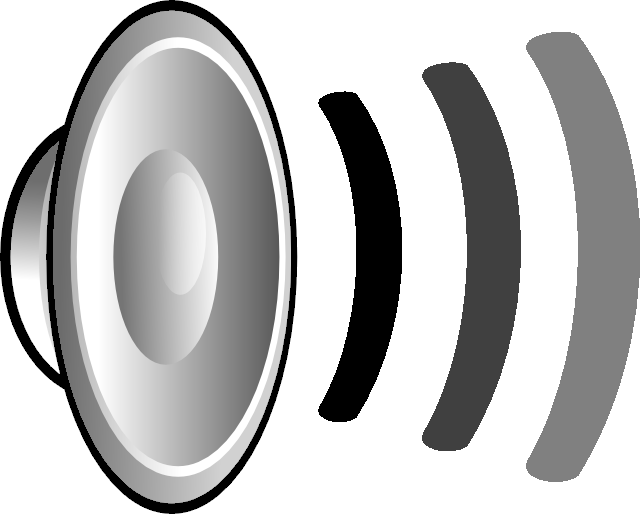 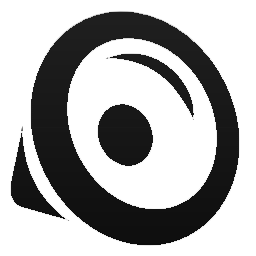 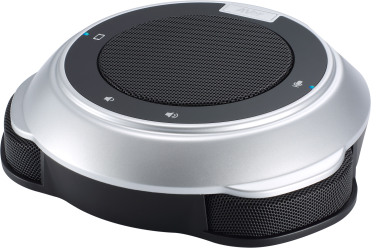 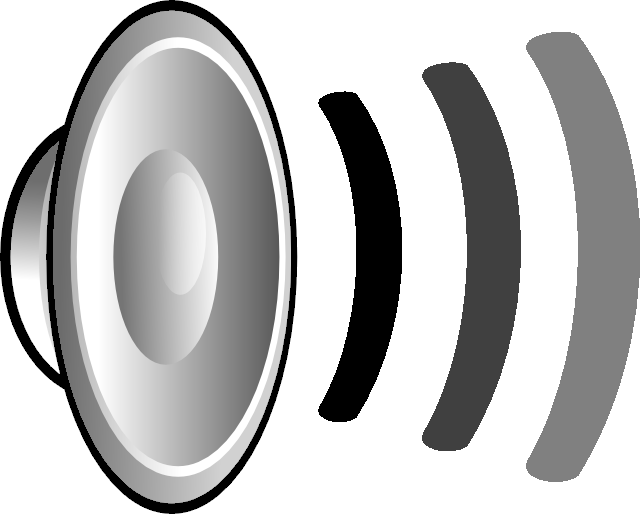 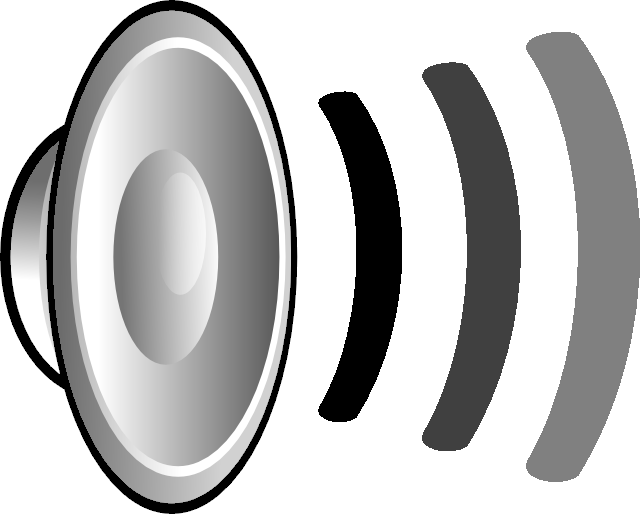 10 предустановок камеры
Не нужно тратить время на панорамирование и масштабирование вручную во время собраний, предварительно установив от 1 до 10 позиций.
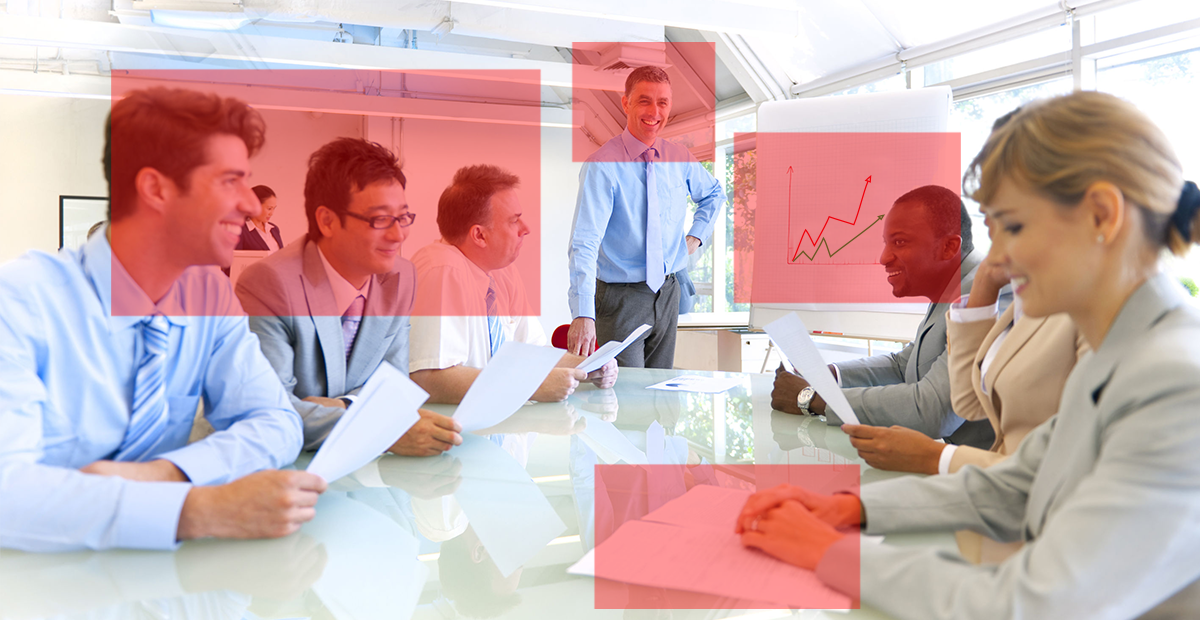 PTZ App
Бесплатное программное обеспечение для загрузки и автоматического обновления прошивки. Также есть  ручные настройки управления VC520. Настраиваются качество изображения камеры и диагностика рабочего состояния.
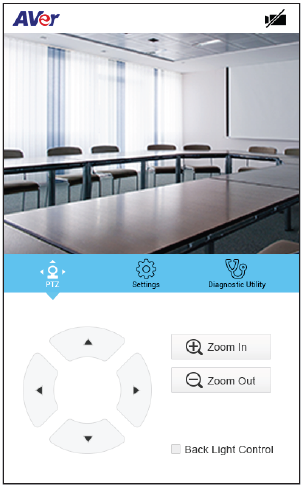 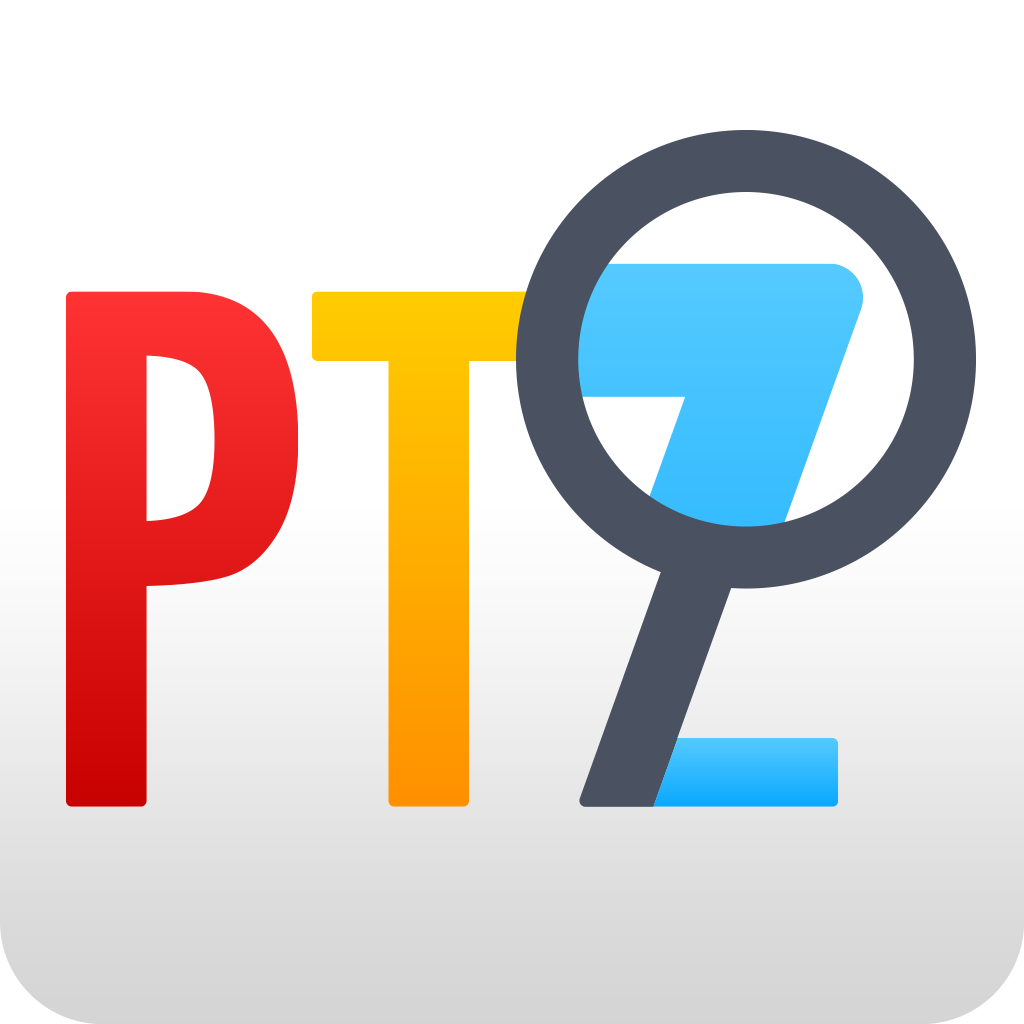 Совместимость
Разрешение
Формат видео
1920 x 1080
H.264
AVC, SVC, High
YUV
MJPEG
160 x 120
160 x 120
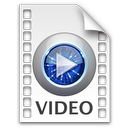 Совместимые приложения
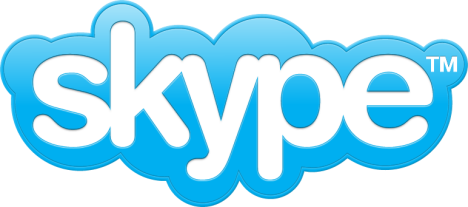 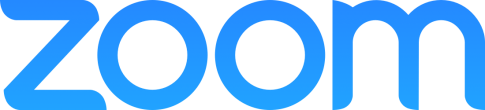 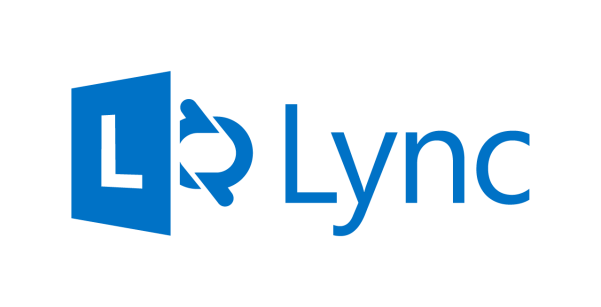 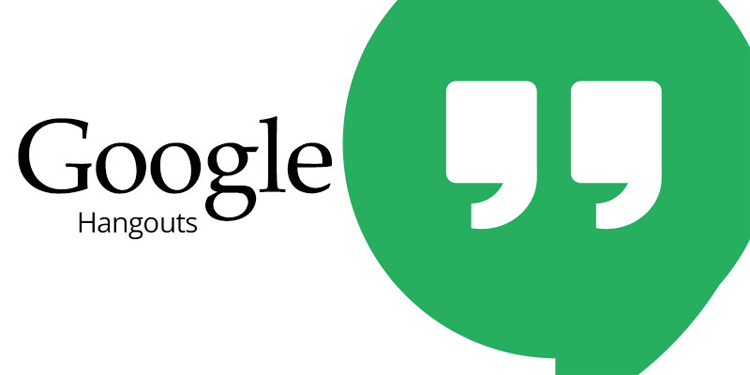 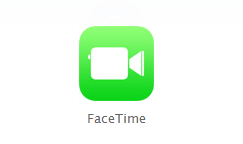 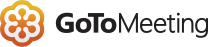 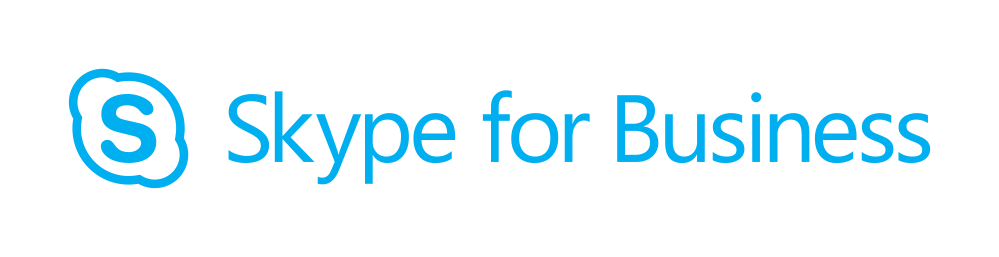 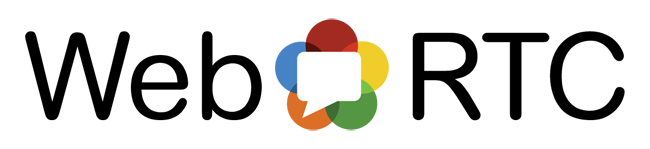 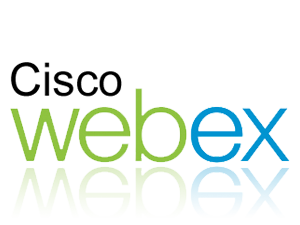 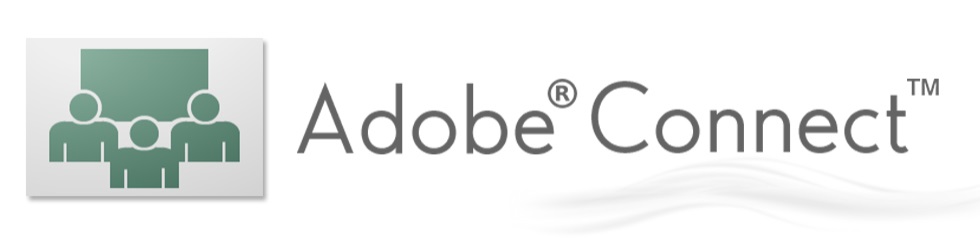 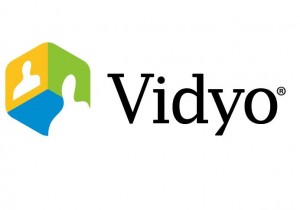 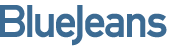 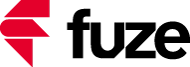 Наши потенциальные клиенты
Предприятия, которые привыкли использовать программное обеспечение для видеоконференций (например: Skype, Zoom, Hangouts ... и т. Д.)

Предприятия, которые используют видеоконференции для крупных пользователей.
Приложение
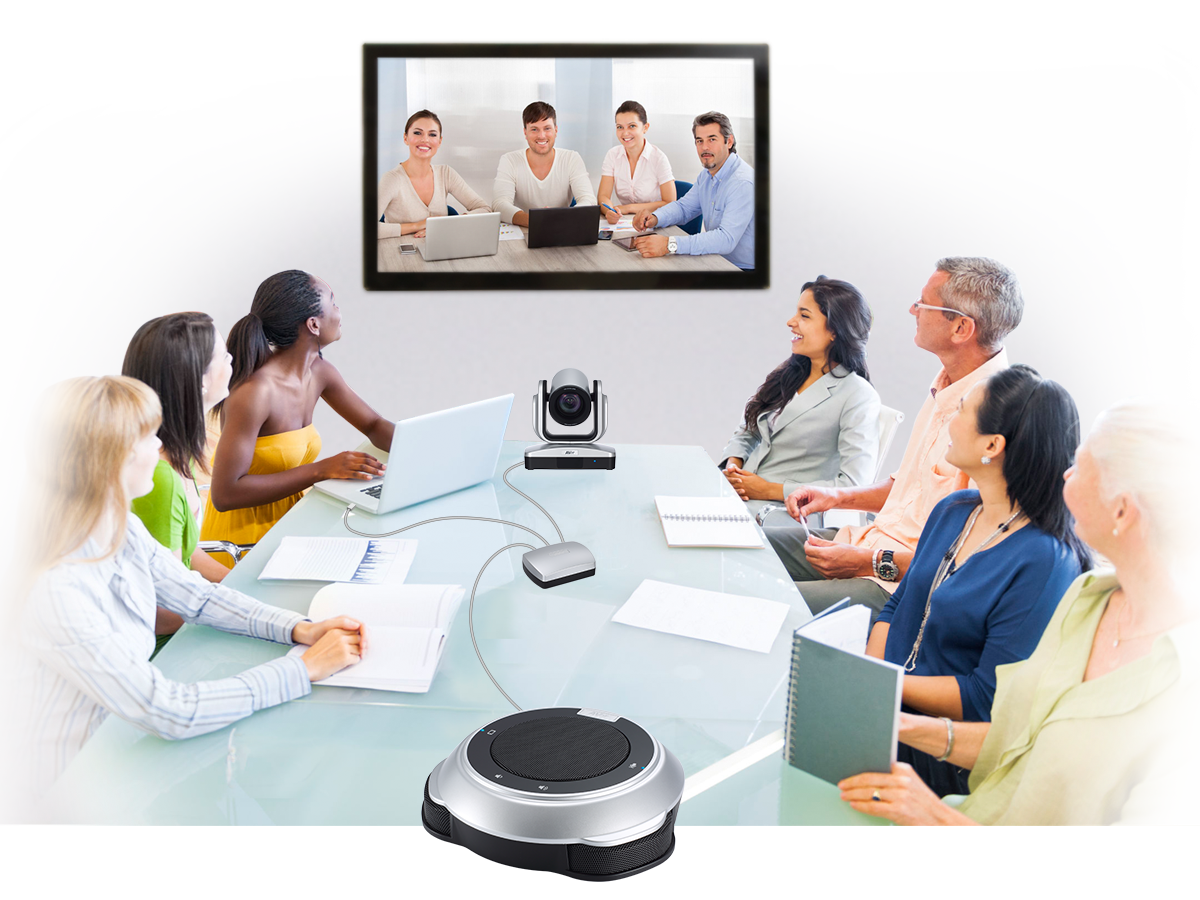 Каскадирование Громкоговорителей VC520
2. Каскадирование громкоговорителей
для 24 участников
1. Громкоговоритель
для 12 участников
9м
6м
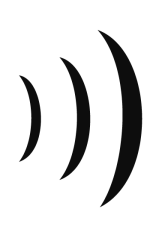 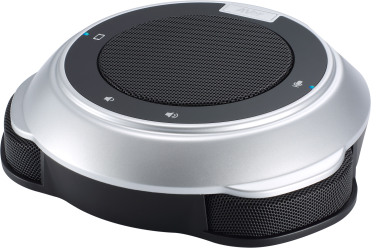 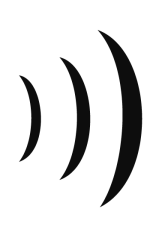 Диаметр охвата до 12 м
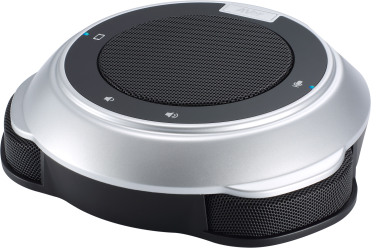 6м
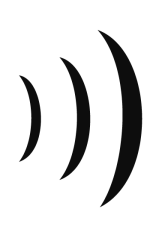 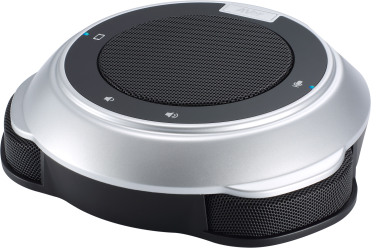 * Keep at least 1m distance between the daisy-chain
L микрофоны
Connect
До 6 участников
CC3000e
До 10 участников
BCC950
До 4 участников
6м диаметр охвата
2.5м диаметр охвата
3.6м диаметр охвата
VC520 дополнительные функции
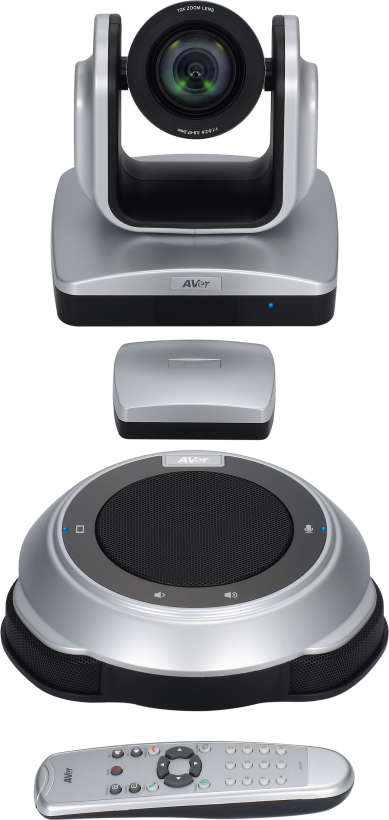 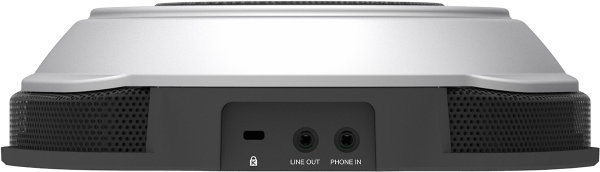 Вход:
как BYOD громкоговоритель
Линейный выход: для сторонних производителей
Сравнение: VC520 с CC3000e
Сравнение: VC520 с CC3000e
Сравнение: VC520 с CC3000e
Сравнение: VC520  с CC3000e
Сравнение: VC520 с CC3000e
Весогабаритные характеристики
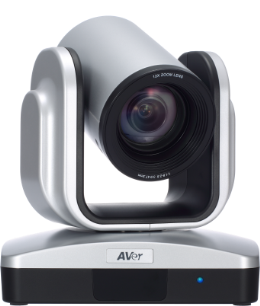 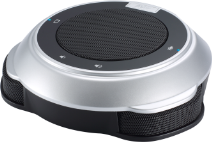 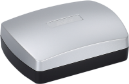 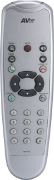 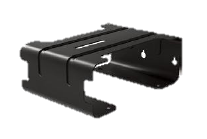 Кабели и аксессуары
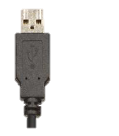 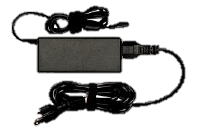 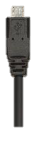 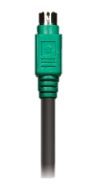 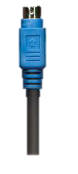 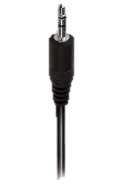 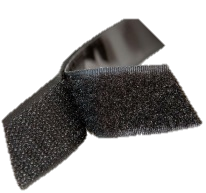 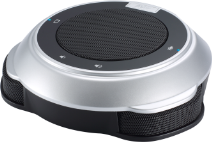 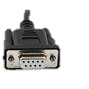 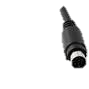 Видео и обзоры
AVer VC520 Конференц камера водео：https://www.youtube.com/watch?v=TjjKD8ZZgvE
 Инсталяция AVer VC520 Конференцкамеры：https://www.youtube.com/watch?v=il6OtTJW09o
 AVer VC520 Производительность：https://www.youtube.com/watch?v=tF7sr67apy4
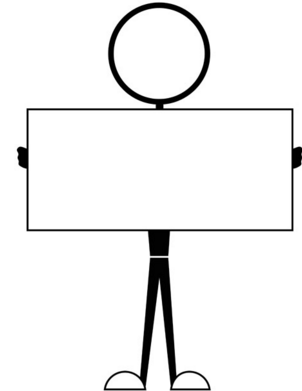 Обзор: http://www.aver.com/Awards

( Currently, 6 reviews in total)
Ф.И.О. докладчика
Должность

ХХХХХ_ХХХХХХХХ@XXXXX.UA
тел.: +38 XXX XXX XX XX ext. ХХХ
моб.: +38 0XX XXX XX XX
Skype: ХХХХХХХХХХХХ 
URL: www.XXXX.ua